Assessing Security Cooperation as a Preventive Tool Preliminary ObservationsAngela O’Mahony, Derek Eaton, Michael McNerney, Tom Szayna
March 2012
Background and Project Objective
DoD policy documents assert that Security Cooperation (SC) can be used to prevent adverse security conditions in partner nations 
SC missions can be used widely, for a small fraction of the cost of direct U.S. involvement 
Preventive SC thesis is an important assumption in DoD policy, but: 
Logic underlying the hypothesis remains underspecified
Data in support of it has not been examined thoroughly 

Objective: Does SC help partners reduce state fragility, preventing adverse outcomes?
Outline
Approach and methodology

What we found out

Conclusions and way forward
How We Operationalized the Research Question
Specified the preventive thesis/assertion
 Formulated two main hypotheses
SC lowers the probability of domestic instability
Effect of SC is conditional (regime type, other aid, type of aid)
 Compiled data on preventive-oriented SC
Concessionary programs only, funds spent 
Normalized the expenditures across countries by using SC per/10,000 people 
 Used fragility as a measure of probability of political instability 
Database: State Fragility Index (SFI)
Preventive SC Hypothesis Has Two Components
Weak states pose threaten U.S. interests
Threats to U.S. Interests
Terrorist safe havens
Loss of control of WMD
Failed states
Regional spillovers
U.S. intervention
Weak State Institutions
Domestic Instability
Violence, Insurgencies
2.    SC strengthens state institutions
Strengthens U.S. Interests
No terrorist havens
No loss of WMD
Strengthens state
Strengthens region
No U.S. intervention
Domestic Stability
Strong State Institutions
SC
Countries and Years Included in and Excluded from Our Analyses
We assessed the effect of SC on SFI for 107 countries from 1991 to 2008
We excluded countries where SC was less likely to be motivated by prevention
Wealthy countries (GDP per capita above $10,000)
NATO members
Afghanistan, Iraq, Israel, Egypt
We excluded periods in which countries experienced high levels of conflict in the three-year window surrounding SC provision
We assess the effect of SC on partner fragility five years after SC was provided
For example, we examine the impact of SC provided in 2001 on countries’ SFI scores in 2006
We Drew Data from 11 Programs to Measure SC
Statistical Estimation Details
We used regression analyses including almost 1300 country-year observations
To account for the diversity of countries, we included controls for every country included in the analysis
To account for the improvement in SFI scores in the index as a whole over time, we included countries’ SFI scores from the previous year as a separate control variable
SC per 10,000 people was logged to account for the presence of a few, large amounts
Other Variables We Included in Our Analyses
U.S. development aid
Development aid from other developed countries
Conflict in neighboring countries
Government regime type
Outline
Approach and methodology

What we found out

Conclusions and way forward
Testing our Hypotheses

SC lowers the probability of domestic instability

Effect of SC is conditional 
SC more effective in
States with stronger institutions
Democratic regimes
Some regions
Countries that also receive development assistance
Some types of SC are more effective than others







Supports hypothesis
Does not support hypothesis
SC Appeared to Reduce State Fragility…(One year effect)
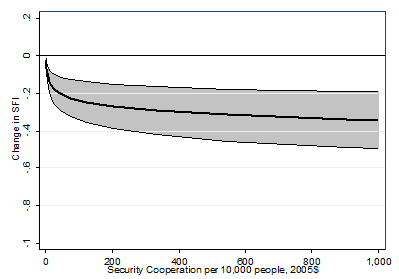 $1,000 SC per 10,000 people is associated 
with 0.34 decline in SFI
…Size of Impact Did Not Increase Greatly with Large Amounts of SC
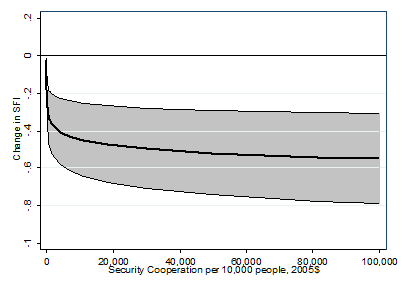 $100,000 SC per 10,000 people is associated 
with 0.55 decline in SFI
Testing our Hypotheses

SC lowers the probability of domestic instability

Effect of SC is conditional 
SC more effective in
States with stronger institutions
Democratic regimes
Some regions
Countries that also receive development assistance
Some types of SC are more effective than others







Supports hypothesis
Does not support hypothesis
We Measure Strength of State Institutions Two Ways
We use SFI in the year in which SC was provided

We use State Reach, which measures governments’ capacity to penetrate its territory and mobilize resources
State Reach is an index comprised of:
Road Density (km of roads per 100 sq. km)
Telephone Density (telephone lines per 100 people)
Urbanization (urban population as % of total)
SC Was More Effective in Less Fragile Partner Nations in Our Set
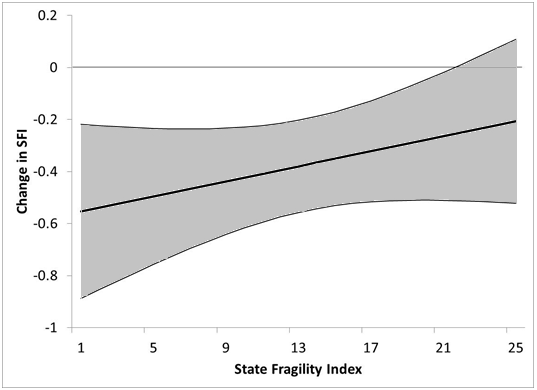 e.g.
Somalia
e.g.
Uganda
e.g.
Ethiopia
e.g.
Uruguay
e.g.
Malaysia
e.g.
Honduras
e.g.
Djibouti
$1,000 SC per 10,000 people as SFI varies
[Speaker Notes: 2010 SFI scores]
SC Was More Effective in Partner Nations with Greater State Reach
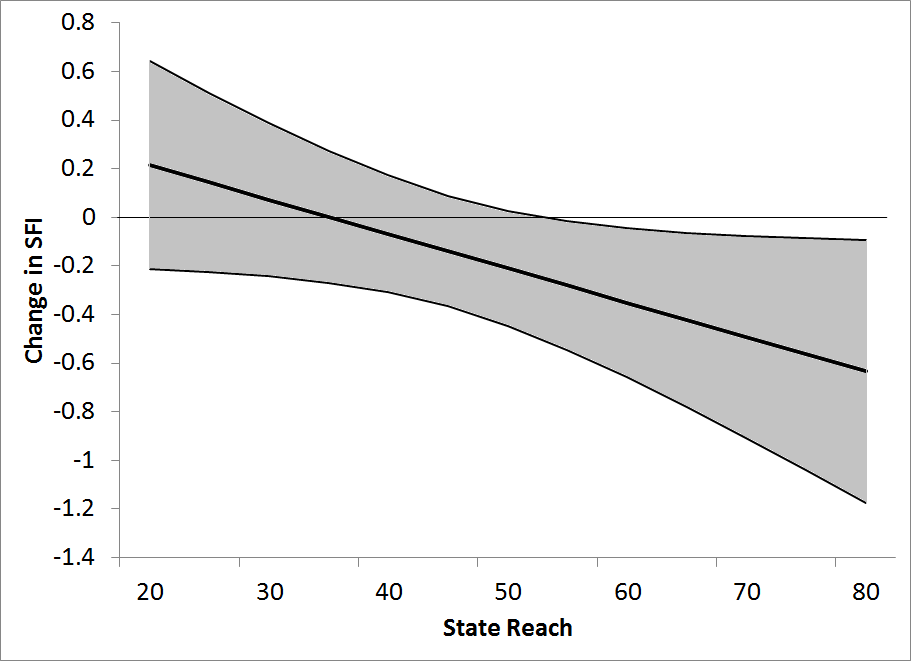 e.g.
Chad(24)
e.g.
Bangladesh (53)
e.g.
Malaysia (69)
e.g.
Uruguay (82)
e.g.
Kenya (39)
$1,000 SC per 10,000 people as State Reach varies
[Speaker Notes: 2008 State Reach]
Testing our Hypotheses

SC lowers the probability of domestic instability

Effect of SC is conditional
SC more effective in
States with stronger institutions
Democratic regimes
Some regions
Countries that also receive development assistance
Some types of SC are more effective than others







Supports hypothesis
Does not support hypothesis
SC Was More Effective in More Democratic Partner Nations
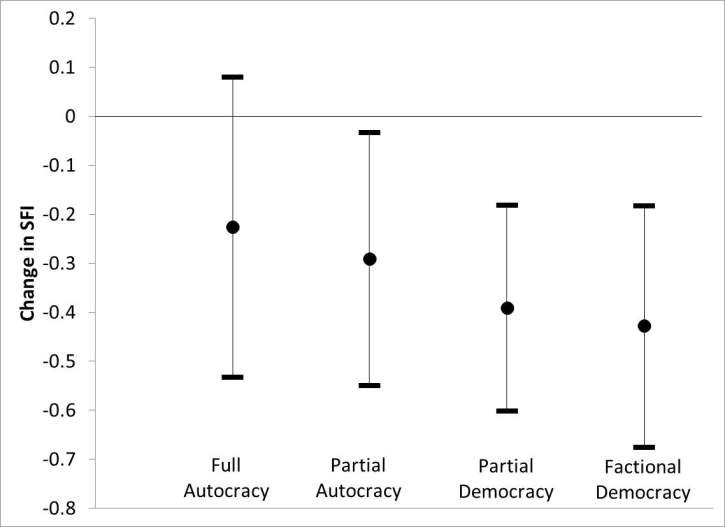 $1,000 SC per 10,000 people as regime type varies
Testing our Hypotheses

SC lowers the probability of domestic instability

Effect of SC is conditional 
SC more effective in
States with stronger institutions
Democratic regimes
Some regions
Countries that also receive development assistance
Some types of SC are more effective than others







Supports hypothesis
Does not support hypothesis
SC Was Less Effective in Middle East and Africa
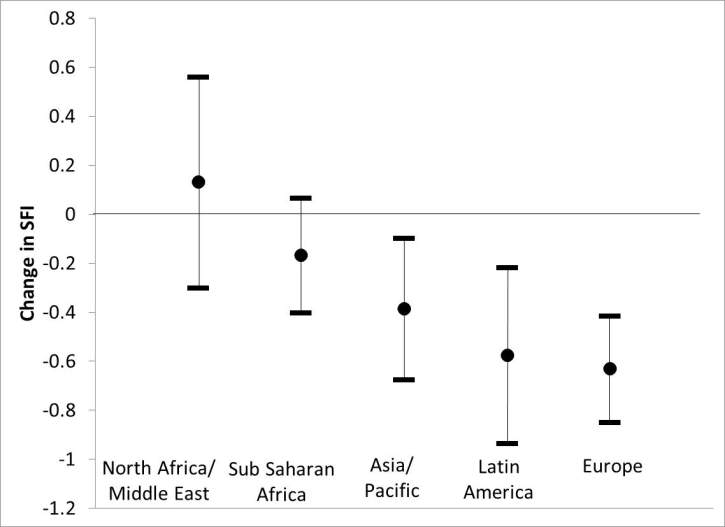 $1,000 SC per 10,000 people as region varies
SC Was Less Effective in CENTCOM and AFRICOM
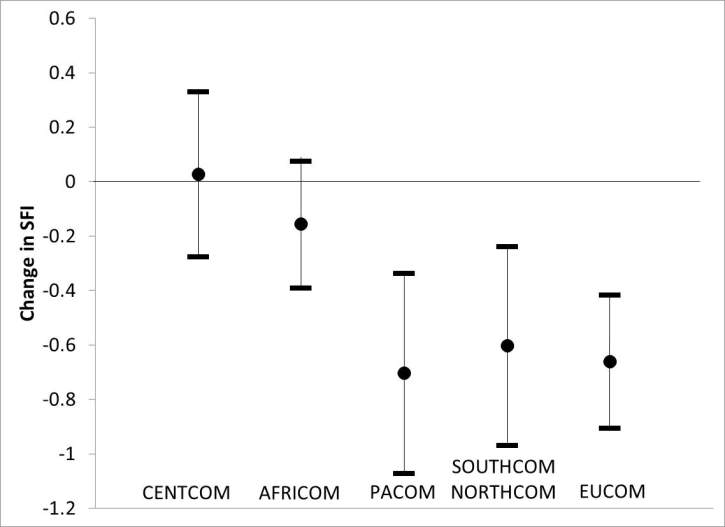 $1,000 SC per 10,000 people as COCOM varies
Testing our Hypotheses

SC lowers the probability of domestic instability

Effect of SC is conditional
SC more effective in
States with stronger institutions
Democratic regimes
Some regions
Countries that also receive development assistance
Some types of SC are more effective than others







Supports hypothesis
Does not support hypothesis
SC Effectiveness Did Not Depend on Concurrent U.S. Development Aid
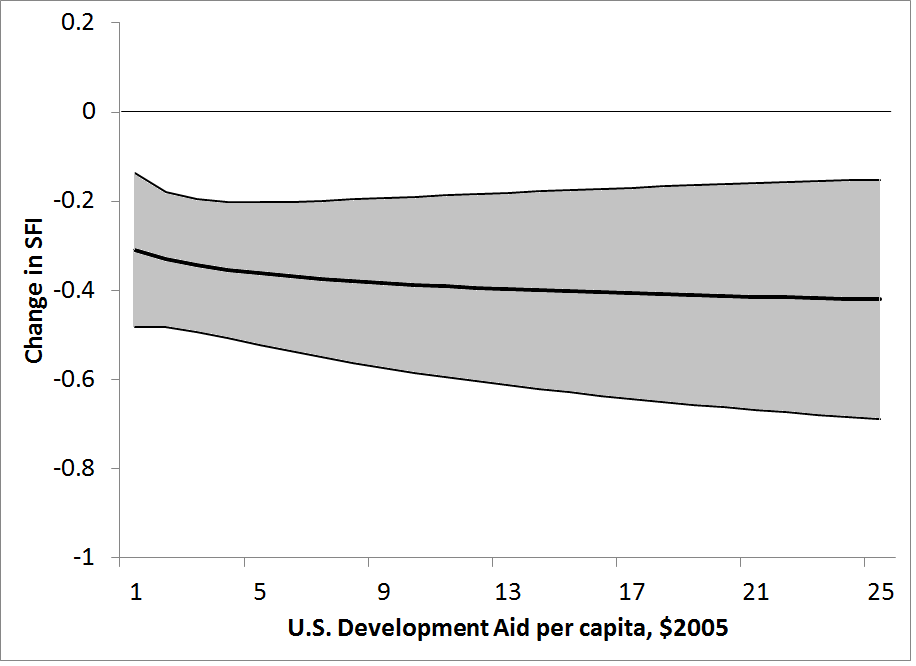 $1,000 SC per 10,000 people as U.S. Development Aid varies
SC Effectiveness Did Not Depend on Development Aid from Other Developed Countries Either
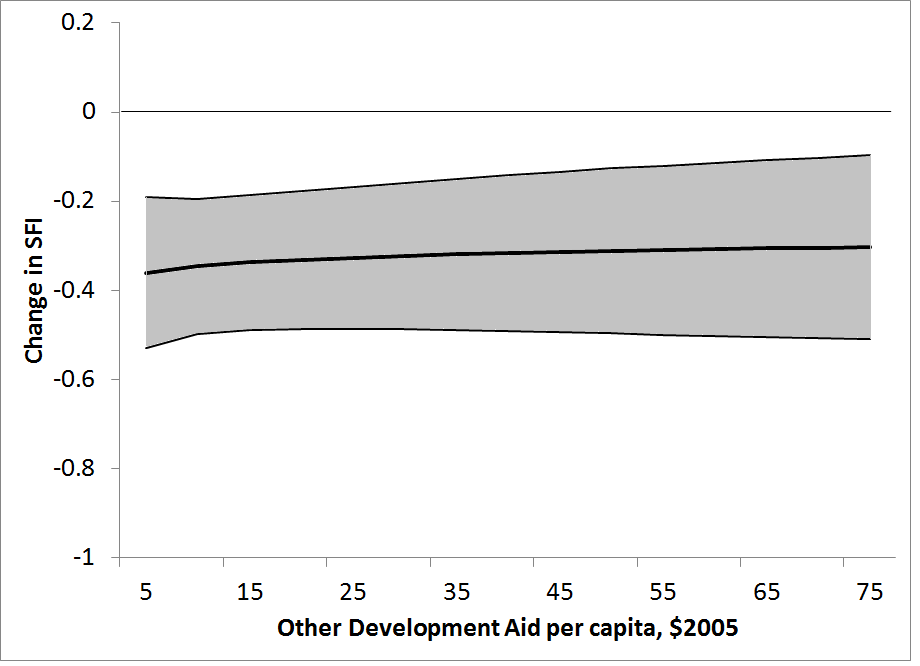 $1,000 SC per 10,000 people as Other Development Aid varies
Testing our Hypotheses

SC lowers the probability of domestic instability

Effect of SC is conditional
SC more effective in
States with stronger institutions
Democratic regimes
Some regions
Countries that also receive development assistance
Some types of SC are more effective than others







Supports hypothesis
Does not support hypothesis
Foreign Military Financing Was Less Effective than  Other Types of SC at Preventing State Fragility
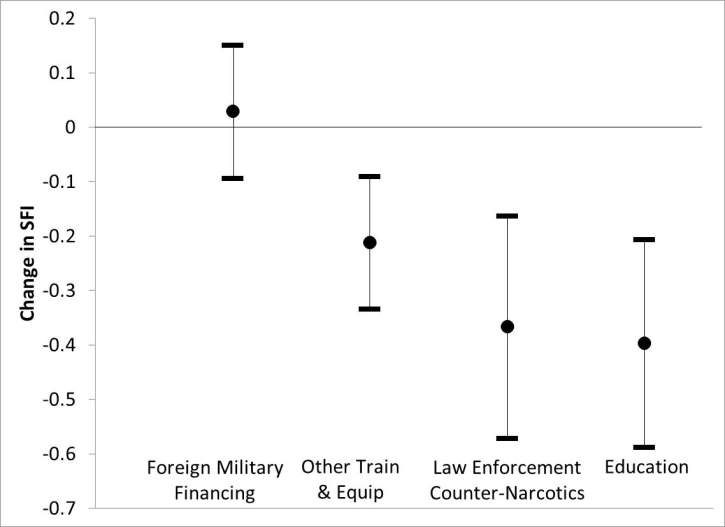 $1,000 SC per 10,000 people as type of SC varies
Outline
Approach and methodology

What we found out

Conclusions and way forward
Overall Observations
Bottom line: SC has a small but statistically significant impact in preventing instability

So, the preventive thesis/assertion is correct but the effect is nuanced
Far more SC does not provide far more effect
More effect in states with strong institutions
More effect in democratic regimes
Non-materiel aid is especially effective
Little correlation of SC with development aid
Implications
For countries that lack state reach, focus on institution building
But development assistance - with its long term focus - may be a better tool than SC
In already bad situations, SC is not sufficient
This highlights the importance of prevention
Small amounts of SC have the most return on investment
This may reflect the fact of U.S. involvement rather than its form or size	
To the extent that type of SC matters, training and education may be most effective for preventive reasons
FMF does not appear effective for preventive reasons; it may play an important role for access and relationship building 
Our results suggest that Army trainers may be effective for prevention and is in line with greater focus of GPF on SFA
We are conducting case studies to add context to our quantitative analysis
We are analyzing 13 countries in depth
Top SC recipient from each GCC
States that showed strong or weak correlation between SC investments and SFI change
Philippines, Bangladesh, Jordan, Yemen, Georgia, Azerbaijan, Armenia, Morocco, Mali, Niger, Colombia, Honduras, Guatemala

We will conduct pairwise comparisons for several of these countries to further explore differences in SFI outcomes
Next Steps
BACKUPS: Methodology
To Accomplish Our Objective, We Defined Three Tasks
Task 1:  Fully specify the preventive hypothesis
Task 2:  Assess empirical validity of the preventive hypothesis
Quantitative analysis
Develop a database that combines information on past SC efforts and political stability of partner nations
Measure the correlations between SC efforts and political stability of partner nations
Identify factors that condition the relationship between SC efforts and political stability of partner nations
Qualitative analysis
Analyze 10-15 countries based on quantitative results
Assess potential causal linkages between SC efforts and political stability of partner nations
Task 3: Identify key insights and implications for the Army
Government Documents, Discussion and Literature Review Gave Us Insight to the Hypothesis
Examined main policy documents and statements that outline the Preventive SC Thesis
Quadrennial Defense Review (2006)
BPC QDR Execution roadmap (2006)
Military Contribution to Cooperative Security (CS) Joint Operating Concept (2008)
SecDef Foreign Affairs article (2009)
Quadrennial Defense Review (2010)
National Security Strategy (2010) 
National Military Strategy (2011)
Verified the meaning with former policy participants
Conducted literature review
We Excluded Some Programs
Programs for which we have limited usable data
Some training programs, military to military programs, and classified programs
Programs to countries we exclude from our analyses
Wealthy countries (GDP per capita above $10,000), NATO members, Afghanistan, Iraq, Israel, Egypt
Programs that are not SC in our measure
Non-concessional sales of military training and equipment, economic development assistance, and peacekeeping operations
Distribution of SC Is Uneven: Many States Get a Little Aid, a Few Get a Lot
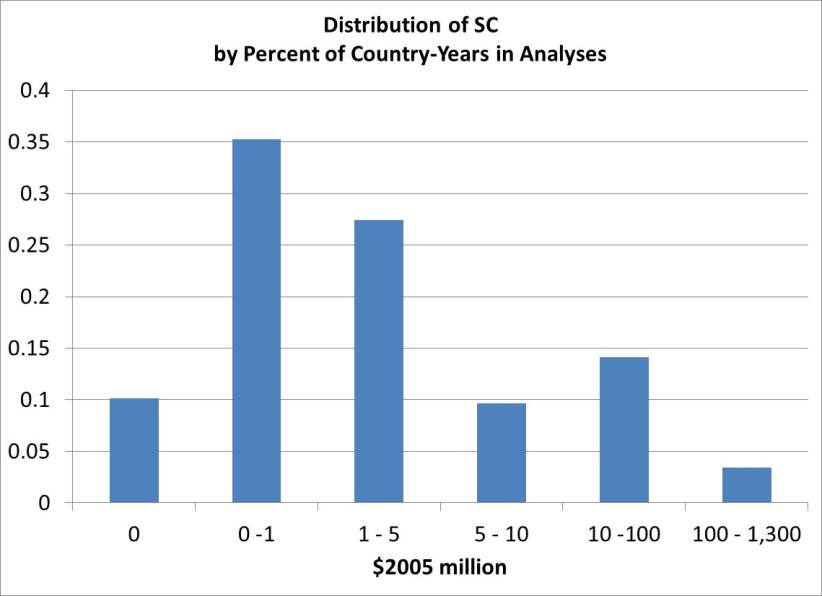 We Use SC per 10,000 People to Account for Differences in Country Size
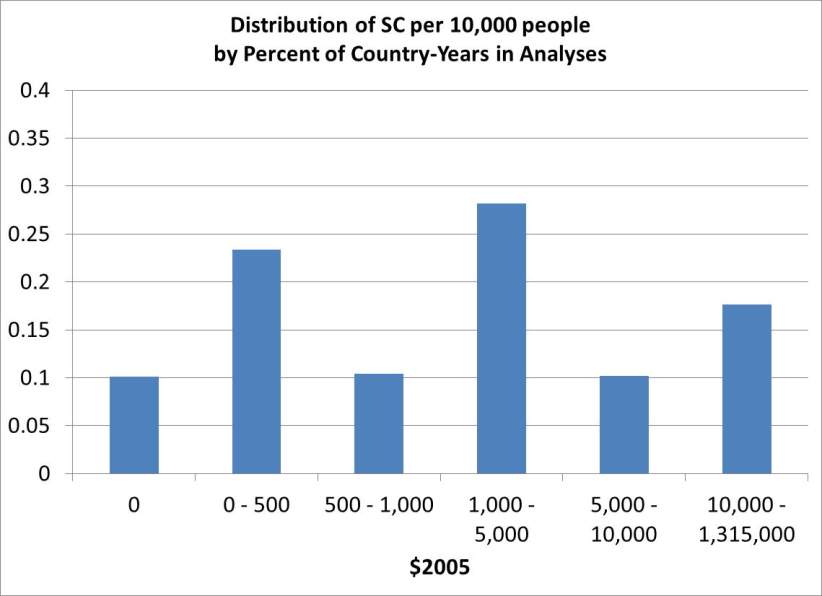 We Use the State Fragility Index (SFI) to Measure Probability of Domestic Instability
SFI is an annual measure of state fragility produced by the Center for Systemic Peace & Polity IV Project and frequently used by the conflict and development communities.
SFI scores are based on eight dimensions








SFI ranges from 0 (no fragility) to 25 (extreme fragility)
SFI includes scores for 168 countries, 1995-2010
E.g. for 2010: Somalia 25, Haiti 18, Bangladesh 12, Peru 7, Finland 0
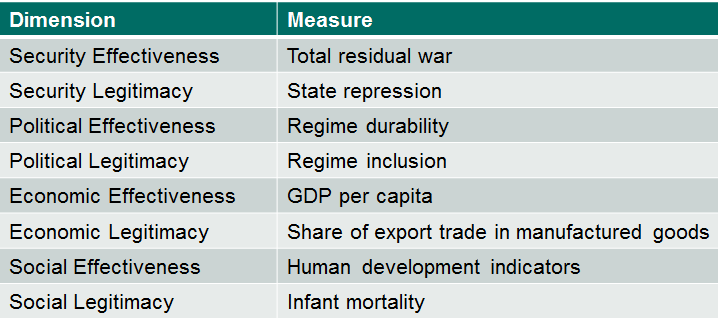 Distribution of SFI: Most States Experience Moderate to High Fragility
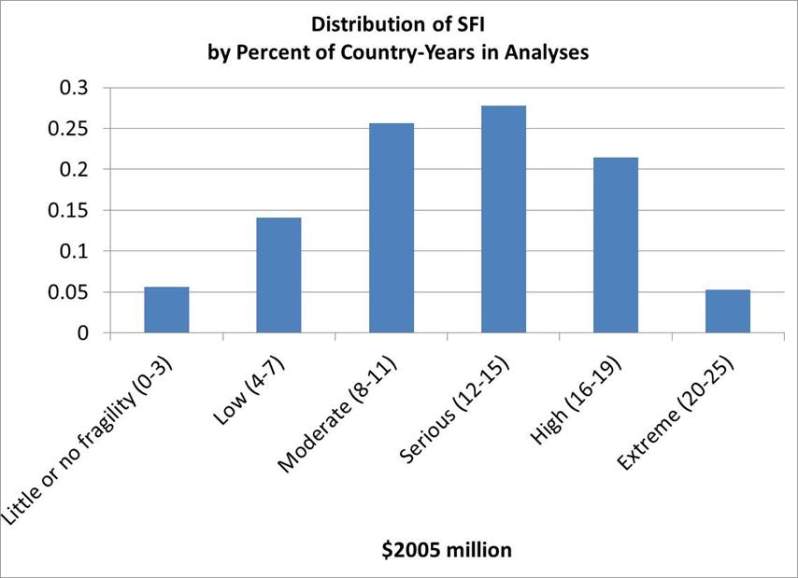 BACKUPS: Model Results
Model 1: Effect of SC on SFI
Model 2: Effect of SC on SFI as SFI 5 Years Prior Varies
Model 3: Effect of SC on SFI as State Reach Varies
Model 4: Effect of SC on SFI as Regime Type Varies
Model 5: Effect of SC on SFI as Region Varies
Model 6: Effect of SC on SFI as COCOM Varies
Model 7: Effect of SC on SFI as U.S. Development Aid Varies
Model 8: Effect of SC on SFI as Other Development Aid Varies
We Included SC Squared to Assess Nonlinearity
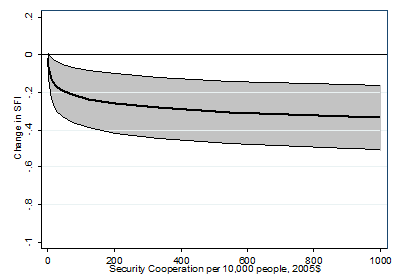 $1,000 SC per 10,000 people is associated 
with 0.33 decline in SFI
SC Was More Effective in More Democratic PNs
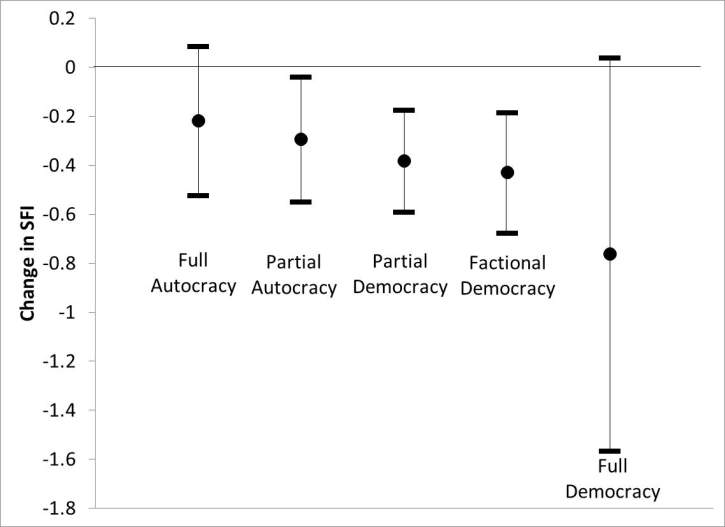 $1,000 SC per 10,000 people as regime type varies